Taming the Hallucinations
Making AI-Generated Documentation Trustworthy
Who am I?
Who am I?
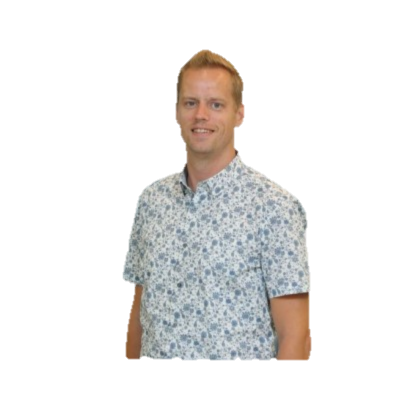 [Speaker Notes: I'm Gideon Behrensmeyer, Head of Training and Documentation at Island. With over a decade of experience in technical writing and training, I specialize in building documentation strategies that enhance product understanding and user experience. Before Island, I led training and product knowledge at SafeBreach, where I launched developer portals, migrated documentation platforms, and streamlined content processes. Prior to that, I managed documentation teams at Sisense, shaping methodologies, style guides, and enterprise documentation solutions. My expertise lies in creating clear, effective technical content that empowers users and drives adoption.

Why should you care? Im by no means an early adopter but along my career Ive always tried to keep up with the changes and if youre an AI sceptic your going to be in trouble soon. AI wont replace tech writers, but it will make us more productive and reduce the amount of writers required.]
Why Should You Use AI
01
Speed
02
Efficiency
03
Scalability
[Speaker Notes: AI is transforming the way we create, manage, and deliver documentation. By integrating AI into technical writing workflows, we can achieve:
Speed
Faster Drafting & Iteration: AI-powered can generate initial drafts in seconds, reducing the time spent on manual writing.
Real-Time Suggestions: AI can offer phrasing improvements, terminology consistency, and grammar corrections as you write.
Example: Instead of starting from scratch, a technical writer can input a rough outline and have AI expand it into a structured draft.
Efficiency
Automating Repetitive Tasks: AI can handle routine documentation tasks, such as:
Generating API documentation from code comments.
Auto-filling standard sections (like installation steps or error messages).
Converting meeting notes or transcripts into structured documentation.
Reducing Cognitive Load: Writers can focus on higher-value tasks (clarity, user experience, strategy) while AI handles boilerplate content.
Scalability
Handling Large Volumes of Content: AI enables teams to maintain consistency across massive documentation sets (e.g., enterprise knowledge bases, developer docs, or compliance materials).
Multilingual Support: AI can quickly localize content into multiple languages, broadening accessibility.
Example: A company expanding globally can use AI to auto-translate and adapt documentation for different regions while preserving technical accuracy.
AI’s Key Capabilities for Documentation
Generating Drafts: AI can produce first-pass content based on prompts, outlines, or existing materials.
Summarizing Complex Content: AI can condense lengthy technical reports, meeting notes, or research into concise summaries.
Assisting in Research: AI can quickly pull relevant information from internal wikis, past documentation, or external sources.
Ensuring Consistency: AI can enforce style guides, terminology, and branding across all documentation.]
The Downside
[Speaker Notes: AI confidently generates false or misleading information
Real-world examples of AI-generated errors in documentation (misstated API parameters, fabricated CLI commands, incorrect security recommendations)
Why AI struggles: lack of contextual understanding, probabilistic output, and reliance on training data

1. Hallucinated API Endpoints or Parameters
Example:A technical writer asks an AI tool:"What are the parameters for the GET /users endpoint in GitHub's REST API?"
AI Response (Confidently Incorrect):
markdown
Copy
- `include_deleted` (boolean): If `true`, returns deleted users.  
- `limit` (integer): Maximum number of users to return (default: 50). 
Reality:GitHub’s API does not have these parameters. The AI invented them, which could mislead developers and cause errors in their code.
2. Outdated or Imagined Software Features
Example:"How do I use the 'smart autofill' feature in Microsoft Excel 2023?"
AI Response:
"In Excel 2023, go to Data > Smart Autofill to let AI predict and fill your spreadsheet cells automatically."
Reality:No such feature exists in Excel 2023 (as of today). The AI fabricated it, potentially causing confusion for users searching for a nonexistent tool.
3. False Security Recommendations
Example:"What’s the best way to store passwords in a Python application?"
AI Response:
"You can use MD5 hashing with a salt for secure password storage."
Reality:MD5 is cryptographically broken and not secure. The AI provided dangerously outdated advice, which could lead to security vulnerabilities.
4. Misleading Code Examples
Example:"Show me Python code to read a CSV file with Pandas."
AI Response:
python
Copy
import pandas as pd  
df = pd.read_csv('file.csv', encoding='utf-16') 
Problem:The AI assumes utf-16 encoding without context. If the file is actually utf-8, this could cause errors. A human writer would clarify to check the file’s encoding first.
5. Nonexistent Error Fixes
Example:"How do I fix 'Error 0x80070005: Access Denied' in Windows?"
AI Response:
"Run the command chkdsk /f /r C: to resolve the issue."
Reality:This command checks disk integrity but won’t fix an access-denied error. The AI provided an irrelevant solution confidently.
6. Imaginary Best Practices
Example:"What’s the best way to structure a technical document?"
AI Response:
"Always use exactly five headings in every section for optimal readability."
Problem:This is an arbitrary, nonsensical rule. AI sometimes invents "best practices" that have no real basis in UX research.]
The Downside
Hallucinated API
Imagined Features
Fake Recommendations
Misleading Code
Nonexistent Error
Best Practices
[Speaker Notes: AI confidently generates false or misleading information
Real-world examples of AI-generated errors in documentation (misstated API parameters, fabricated CLI commands, incorrect security recommendations)
Why AI struggles: lack of contextual understanding, probabilistic output, and reliance on training data

1. Hallucinated API Endpoints or Parameters
Example:A technical writer asks an AI tool:"What are the parameters for the GET /users endpoint in GitHub's REST API?"
AI Response (Confidently Incorrect):
markdown
Copy
- `include_deleted` (boolean): If `true`, returns deleted users.  
- `limit` (integer): Maximum number of users to return (default: 50). 
Reality:GitHub’s API does not have these parameters. The AI invented them, which could mislead developers and cause errors in their code.
2. Outdated or Imagined Software Features
Example:"How do I use the 'smart autofill' feature in Microsoft Excel 2023?"
AI Response:
"In Excel 2023, go to Data > Smart Autofill to let AI predict and fill your spreadsheet cells automatically."
Reality:No such feature exists in Excel 2023 (as of today). The AI fabricated it, potentially causing confusion for users searching for a nonexistent tool.
3. False Security Recommendations
Example:"What’s the best way to store passwords in a Python application?"
AI Response:
"You can use MD5 hashing with a salt for secure password storage."
Reality:MD5 is cryptographically broken and not secure. The AI provided dangerously outdated advice, which could lead to security vulnerabilities.
4. Misleading Code Examples
Example:"Show me Python code to read a CSV file with Pandas."
AI Response:
python
Copy
import pandas as pd  
df = pd.read_csv('file.csv', encoding='utf-16') 
Problem:The AI assumes utf-16 encoding without context. If the file is actually utf-8, this could cause errors. A human writer would clarify to check the file’s encoding first.
5. Nonexistent Error Fixes
Example:"How do I fix 'Error 0x80070005: Access Denied' in Windows?"
AI Response:
"Run the command chkdsk /f /r C: to resolve the issue."
Reality:This command checks disk integrity but won’t fix an access-denied error. The AI provided an irrelevant solution confidently.
6. Imaginary Best Practices
Example:"What’s the best way to structure a technical document?"
AI Response:
"Always use exactly five headings in every section for optimal readability."
Problem:This is an arbitrary, nonsensical rule. AI sometimes invents "best practices" that have no real basis in UX research.]
The Downside
Hallucinated API
"What are the parameters for the GET /users endpoint in GitHub's REST API?"
GET /users
 - `include_deleted` (boolean): If `true`, returns deleted users.  
- `limit` (integer): Maximum number of users to return (default: 50).
[Speaker Notes: AI confidently generates false or misleading information
Real-world examples of AI-generated errors in documentation (misstated API parameters, fabricated CLI commands, incorrect security recommendations)
Why AI struggles: lack of contextual understanding, probabilistic output, and reliance on training data

1. Hallucinated API Endpoints or Parameters
Example:A technical writer asks an AI tool:"What are the parameters for the GET /users endpoint in GitHub's REST API?"
AI Response (Confidently Incorrect):
markdown
Copy
- `include_deleted` (boolean): If `true`, returns deleted users.  
- `limit` (integer): Maximum number of users to return (default: 50). 
Reality:GitHub’s API does not have these parameters. The AI invented them, which could mislead developers and cause errors in their code.
2. Outdated or Imagined Software Features
Example:"How do I use the 'smart autofill' feature in Microsoft Excel 2023?"
AI Response:
"In Excel 2023, go to Data > Smart Autofill to let AI predict and fill your spreadsheet cells automatically."
Reality:No such feature exists in Excel 2023 (as of today). The AI fabricated it, potentially causing confusion for users searching for a nonexistent tool.
3. False Security Recommendations
Example:"What’s the best way to store passwords in a Python application?"
AI Response:
"You can use MD5 hashing with a salt for secure password storage."
Reality:MD5 is cryptographically broken and not secure. The AI provided dangerously outdated advice, which could lead to security vulnerabilities.
4. Misleading Code Examples
Example:"Show me Python code to read a CSV file with Pandas."
AI Response:
python
Copy
import pandas as pd  
df = pd.read_csv('file.csv', encoding='utf-16') 
Problem:The AI assumes utf-16 encoding without context. If the file is actually utf-8, this could cause errors. A human writer would clarify to check the file’s encoding first.
5. Nonexistent Error Fixes
Example:"How do I fix 'Error 0x80070005: Access Denied' in Windows?"
AI Response:
"Run the command chkdsk /f /r C: to resolve the issue."
Reality:This command checks disk integrity but won’t fix an access-denied error. The AI provided an irrelevant solution confidently.
6. Imaginary Best Practices
Example:"What’s the best way to structure a technical document?"
AI Response:
"Always use exactly five headings in every section for optimal readability."
Problem:This is an arbitrary, nonsensical rule. AI sometimes invents "best practices" that have no real basis in UX research.]
The Downside
Imagined Features
"How do I use the 'smart autofill' feature in Microsoft Excel 2023?"
In Excel 2023, go to Data > Smart Autofill to let AI predict and fill your spreadsheet cells automatically.
[Speaker Notes: 2. Outdated or Imagined Software Features
Example:"How do I use the 'smart autofill' feature in Microsoft Excel 2023?"
AI Response:
"In Excel 2023, go to Data > Smart Autofill to let AI predict and fill your spreadsheet cells automatically."
Reality:No such feature exists in Excel 2023 (as of today). The AI fabricated it, potentially causing confusion for users searching for a nonexistent tool.]
The Downside
Fake  Recommendations
"What’s the best way to store passwords in a Python application?"
You can use MD5 hashing with a salt for secure password storage."
[Speaker Notes: 3. False Security Recommendations
Example:"What’s the best way to store passwords in a Python application?"
AI Response:
"You can use MD5 hashing with a salt for secure password storage."
Reality:MD5 is cryptographically broken and not secure. The AI provided dangerously outdated advice, which could lead to security vulnerabilities.]
The Downside
Misleading Code
"Show me Python code to read a CSV file with Pandas."
import pandas as pd  
df = pd.read_csv('file.csv', encoding='utf-16')
[Speaker Notes: 4. Misleading Code Examples
Example:"Show me Python code to read a CSV file with Pandas."
AI Response:
python
Copy
import pandas as pd  
df = pd.read_csv('file.csv', encoding='utf-16') 
Problem:The AI assumes utf-16 encoding without context. If the file is actually utf-8, this could cause errors. A human writer would clarify to check the file’s encoding first.
5. Nonexistent Error Fixes
Example:"How do I fix 'Error 0x80070005: Access Denied' in Windows?"
AI Response:
"Run the command chkdsk /f /r C: to resolve the issue."
Reality:This command checks disk integrity but won’t fix an access-denied error. The AI provided an irrelevant solution confidently.
6. Imaginary Best Practices
Example:"What’s the best way to structure a technical document?"
AI Response:
"Always use exactly five headings in every section for optimal readability."
Problem:This is an arbitrary, nonsensical rule. AI sometimes invents "best practices" that have no real basis in UX research.]
The Downside
Nonexistent Error
"How do I fix 'Error 0x80070005: Access Denied' in Windows?"
Run the command chkdsk /f /r C: to resolve the issue.
[Speaker Notes: 5. Nonexistent Error Fixes
Example:"How do I fix 'Error 0x80070005: Access Denied' in Windows?"
AI Response:
"Run the command chkdsk /f /r C: to resolve the issue."
Reality:This command checks disk integrity but won’t fix an access-denied error. The AI provided an irrelevant solution confidently.
6. Imaginary Best Practices
Example:"What’s the best way to structure a technical document?"
AI Response:
"Always use exactly five headings in every section for optimal readability."
Problem:This is an arbitrary, nonsensical rule. AI sometimes invents "best practices" that have no real basis in UX research.]
The Downside
Imaginary Best Practices
"What’s the best way to structure a technical document?"
Always use exactly five headings in every section for optimal readability.
[Speaker Notes: 6. Imaginary Best Practices
Example:"What’s the best way to structure a technical document?"
AI Response:
"Always use exactly five headings in every section for optimal readability."
Problem:This is an arbitrary, nonsensical rule. AI sometimes invents "best practices" that have no real basis in UX research.]
But Why, I Love AI!
AI Has No True Understanding
AI Guesses Based on Probabilities
Training Data May Be Outdated or Wrong
AI models like GPT don’t "know" facts; they predict the next word based on patterns in training data.
AI chooses statistically likely words, even if they’re wrong. Confidence ≠ accuracy.
AI’s knowledge is frozen at training time and can’t verify real-time updates.
[Speaker Notes: 1. AI Has No True Understanding—Only Pattern Recognition
What It Means:AI models like GPT don’t "know" facts; they predict the next word based on patterns in training data.
Example in Docs:
Prompt: "Explain how to use the --recursive flag in AWS S3 sync."
AI Output: "The --recursive flag enables encryption during transfer." (False—it controls subdirectory traversal.)
Why? The AI associated "--recursive" with "transfer," but misapplied the context.
Mitigation Strategy:
Ground prompts in explicit constraints:
"Only describe flags documented in AWS CLI v2 official docs."
Use few-shot learning: Provide correct examples in the prompt.
2. AI Guesses Based on Probabilities, Not Facts
What It Means:AI chooses statistically likely words, even if they’re wrong. Confidence ≠ accuracy.
Example in Docs:
Prompt: "What’s the default port for PostgreSQL?"
AI Output: "5432" (Correct!)…but for "What’s the default port for Redis?" it might say "6379" (Correct) or "8080" (Wrong, but plausible-sounding).
Mitigation Strategy:
Force citations:
"Answer only if you can cite an official source. Otherwise, say ‘I don’t know.’"
Use retrieval-augmented generation (RAG): Fetch answers from a trusted knowledge base first.
3. Training Data May Be Outdated or Incorrect
What It Means:AI’s knowledge is frozen at training time and can’t verify real-time updates.
Example in Docs:
Prompt: "How do you install TensorFlow 2.15?"
AI Output: "Run pip install tensorflow==2.15."
Reality: TensorFlow 2.15 doesn’t exist (as of 2024). The AI extrapolated from past version numbers.]
Mitigation Strategies
01
Always verify
02
Use AI for drafts, not final content
Fact-check code, APIs, and security advice
03
04
Provide clear disclaimers
[Speaker Notes: Human-in-the-loop: Balancing AI efficiency with human oversight
AI as an assistant, not an autonomous writer
Role of SMEs and technical writers in reviewing AI-generated content
🔹 Automated and manual verification techniques
Style and terminology enforcement (linting, terminology databases)
Fact-checking against existing documentation
Implementing structured review cycles (AI ➝ Writer ➝ SME ➝ Final Publish)
🔹 AI-assisted validation tools
Using AI to review content instead of just generating it
Automating checks for consistency, completeness, and accuracy
"We’ve seen how AI can generate documentation quickly—but without oversight, it introduces errors. So how do we strike the right balance between efficiency and accuracy? The key is building structured verification workflows that combine human expertise with automated validation."
Human-in-the-Loop: Balancing AI Efficiency with Human Oversight
[AI as an Assistant, Not an Autonomous Writer]"First, it’s important to recognize that AI should assist writers, not replace them. AI can help generate drafts, summarize content, or suggest improvements, but final documentation still requires human review. Treating AI as an autonomous writer leads to misinformation, inconsistencies, and ultimately, a loss of trust in the documentation."
[Role of SMEs and Technical Writers]"That’s where subject matter experts (SMEs) and technical writers come in. AI can accelerate the writing process, but human reviewers must validate accuracy, ensure clarity, and align content with business goals. Without this step, AI-generated documentation can introduce subtle but critical errors that impact users."
Automated and Manual Verification Techniques
[Style and Terminology Enforcement]"One way to improve AI-generated content is by enforcing style and terminology consistency. Tools like linting programs and terminology databases can automatically check whether content adheres to brand guidelines, preferred phrasing, and industry terminology."
[Fact-Checking Against Existing Documentation]"Another essential practice is fact-checking AI-generated content against trusted documentation sources. This can be done manually by writers and SMEs or through automated comparison tools that flag discrepancies between new AI-generated content and existing approved documentation."
[Structured Review Cycles]"A structured review workflow ensures that every AI-generated piece goes through proper validation before publication. A typical cycle might look like this: AI generates a draft ➝ A technical writer refines and fact-checks ➝ An SME validates technical accuracy ➝ Final review and publication. This ensures that AI speeds up content creation without compromising quality."
AI-Assisted Validation Tools
[Using AI to Review Content, Not Just Generate It]"Interestingly, AI can help us validate content as well as generate it. Instead of just writing documentation, AI can assist in reviewing it—checking for missing information, identifying inconsistencies, and ensuring structural coherence."
[Automating Checks for Consistency, Completeness, and Accuracy]"There are already AI tools that can analyze documentation for consistency, detect outdated references, and highlight missing or ambiguous information. By integrating these tools into our workflows, we can create a continuous feedback loop that improves documentation quality while still leveraging AI’s efficiency."
[Closing & Transition]"By combining AI with structured human oversight, automated validation, and iterative review cycles, we can make AI-assisted documentation both scalable and trustworthy. In our final section, we’ll look at where AI-assisted documentation is heading and how we can prepare for the future of content governance."
🔹 Human-in-the-Loop: Balancing AI Efficiency with Human Oversight
Key Message: "AI is a tireless assistant, but humans are the guardians of accuracy."
1. AI as an Assistant, Not an Autonomous Writer
Analogy: Treat AI like an intern—fast and eager, but requiring supervision.
Example:
AI Drafts: Generates a Kubernetes tutorial with kubectl commands.
Human Role: Technical writer verifies commands against the latest API version, while an SME checks for architectural best practices.
2. Role of SMEs & Technical Writers
SMEs (Subject Matter Experts):
Verify technical accuracy (e.g., "Does this AWS Terraform config actually work?").
Spot industry-specific nuances (e.g., compliance requirements in healthcare docs).
Technical Writers:
Enforce clarity, style, and audience-fit (e.g., rewriting AI’s jargon for beginners).
Cross-link with existing docs to prevent fragmentation.
🔹 Automated + Manual Verification Techniques
Key Message: "Automate the repetitive, but humanize the critical."
1. Style & Terminology Enforcement
Automated Linting:
Tools: Vale, Acrolinx, or custom Markdown linters.
Example: Flagging AI’s mix of "click" (UI) vs. "select" (CLI) in the same doc.
Terminology Databases:
Example: Enforcing "sign in" (not "log in") via a centralized glossary.
2. Fact-Checking Against Existing Docs
Manual Spot-Checks:
Compare AI’s "Python 3.12 features" list with the official changelog.
Automated Diff Tools:
Use git diff or Docs-as-Code platforms (Antora) to detect conflicts with trusted sources.
3. Structured Review Cycles
Workflow:
Copy
AI Draft → Technical Writer (tone/structure) → SME (accuracy) → Final Publish 
Example:
AI drafts an API reference → Writer reorganizes for readability → SME confirms parameter correctness.
🔹 AI-Assisted Validation Tools
Key Message: "Use AI to audit AI—but trust, then verify."
1. AI as a Reviewer, Not Just a Generator
Example Tools:
ChatGPT-4’s "Analyze Document" mode: Flags inconsistencies in a draft.
GitHub Copilot in "Review" mode: Suggests fixes for outdated code snippets.
Real-World Use Case:
AI detects: "You mentioned ‘OAuth 2.0’ but didn’t define scopes—add a link to the spec."
2. Automated Completeness/Accuracy Checks
Consistency: NLP models to scan for conflicting instructions (e.g., "Use Python 3.8" vs. "Python 3.12 required").
Completeness: Rule-based checklists (e.g., "All API endpoints must have examples").
Accuracy: Embedding-based similarity checks against trusted docs (e.g., vector DBs like Pinecone).
Closing Punchline
"The future of AI documentation isn’t just about speed—it’s about smart validation. By combining AI’s brute-force efficiency with human judgment and automated guardrails, we can create docs that are both fast and trustworthy."
Visual Slide Suggestion:
Copy
[⚙️ AI Drafting] → [🔍 Automated Linting] → [👩💻 Writer Edit] → [🧑🔬 SME Review] → [🚀 Publish] 
Would you like to emphasize any specific tools or industries (e.g., healthcare compliance, developer docs)?]
Mitigation Strategies
01
Always verify
02
Use AI for drafts, not final content
Fact-check code, APIs, and security advice
03
04
Provide clear disclaimers
[Speaker Notes: So here is my overall recommendation, and some an example workflow. I pick and choose how I work and use AI based on the task and my own confidence so if a given feature is easier, I might rely on AI less, if its more complicated more so, but again, Im using AI. SO here we go. 

A task comes up…….]
Identify and Correct AI-Generated Errors
Common failure points in AI-generated documentation
Strategies for spotting and fixing hallucinations
[Speaker Notes: Now lets go into specifics 

2. Identifying and Correcting AI-Generated Errors (5 min)
🔹 Common failure points in AI-generated documentation
Inaccurate technical details (wrong syntax, incorrect parameters)
Mismatched tone and style inconsistencies
Fabricated references and citations
🔹 Strategies for spotting and fixing hallucinations
Cross-referencing AI-generated content with trusted documentation
Using AI critically—prompt engineering for accuracy
Applying structured authoring techniques to limit AI drift
"Now that we’ve seen where AI-generated documentation can go wrong, let’s break down the specific failure points—and more importantly, how we can fix them."]
Identify and Correct AI-Generated Errors
01
Inaccurate technical details
Common failure points in AI-generated documentation
02
Mismatched tone and style inconsistencies
03
Fabricated references and citations
[Speaker Notes: [Inaccurate Technical Details]"One of the most common—and most dangerous—errors AI makes is generating incorrect technical details. This includes wrong syntax, missing or incorrect parameters in API documentation, and even fabricating command-line instructions. Since AI doesn’t truly understand the technical context, it sometimes ‘guesses’ at details instead of providing accurate information."
[Mismatched Tone and Style]"Another common issue is inconsistency in tone and style. AI-generated text often shifts between overly formal, casual, or even marketing-heavy language, making documentation feel disjointed. If you’ve ever seen AI-generated content that suddenly sounds like an advertisement in the middle of a technical guide, you know what I mean."
[Fabricated References and Citations]"Finally, AI has a habit of inventing sources. It might confidently cite documentation pages, research papers, or API endpoints that don’t actually exist. This isn’t just misleading—it can be a major credibility issue if users rely on these references."]
Identify and Correct AI-Generated Errors
01
Cross-referencing AI-generated content with trusted documentation
Strategies for spotting and fixing hallucinations
02
Using AI critically—prompt engineering for accuracy
03
Applying structured authoring techniques to limit AI drift
[Speaker Notes: [Cross-Referencing with Trusted Documentation]"The first step in correcting AI errors is to always cross-check its output with trusted sources. If AI generates API documentation, compare it against official API specs. If it writes a knowledge base article, verify details with subject matter experts. Never assume AI’s output is correct just because it looks convincing."
[Using AI Critically—Prompt Engineering for Accuracy]"We can also improve accuracy by refining our prompts. Instead of asking AI to ‘write API documentation for X,’ we can be more specific: ‘List the required parameters for API X, including data types and valid values, based on [official documentation source].’ The more precise the prompt, the more reliable the output."
[Applying Structured Authoring Techniques]"Another effective strategy is to apply structured authoring principles. By enforcing predefined templates, terminology databases, and metadata tagging, we can reduce the likelihood of AI-generated drift. AI performs best when it has clear constraints—without them, it tends to make things up.“

"So, how do we move from fixing errors manually to building a scalable AI verification workflow? In the next section, we’ll explore how documentation teams can implement review cycles and automation to ensure AI-generated content is both efficient and trustworthy."]
Building AI Verification Workflows
Human-in-the-loop: Balancing AI efficiency with human oversight
01
02
Automated and manual verification techniques
03
AI-assisted validation tools
[Speaker Notes: "We’ve seen how AI can generate documentation quickly—but without oversight, it introduces errors. So how do we strike the right balance between efficiency and accuracy? The key is building structured verification workflows that combine human expertise with automated validation."]
Human-in-the-loop: Balancing AI efficiency with human oversight
AI as an assistant, not an autonomous writer
01
Role of SMEs and technical writers in reviewing AI-generated content
02
[Speaker Notes: [AI as an Assistant, Not an Autonomous Writer]"First, it’s important to recognize that AI should assist writers, not replace them. AI can help generate drafts, summarize content, or suggest improvements, but final documentation still requires human review. Treating AI as an autonomous writer leads to misinformation, inconsistencies, and ultimately, a loss of trust in the documentation."
[Role of SMEs and Technical Writers]"That’s where subject matter experts (SMEs) and technical writers come in. AI can accelerate the writing process, but human reviewers must validate accuracy, ensure clarity, and align content with business goals. Without this step, AI-generated documentation can introduce subtle but critical errors that impact users."]
Automated and manual verification techniques
Style and terminology enforcement
01
Fact-checking against existing documentation
02
Implementing structured review cycles
03
[Speaker Notes: [Style and Terminology Enforcement]"One way to improve AI-generated content is by enforcing style and terminology consistency. Tools like linting programs and terminology databases can automatically check whether content adheres to brand guidelines, preferred phrasing, and industry terminology."
[Fact-Checking Against Existing Documentation]"Another essential practice is fact-checking AI-generated content against trusted documentation sources. This can be done manually by writers and SMEs or through automated comparison tools that flag discrepancies between new AI-generated content and existing approved documentation."
[Structured Review Cycles]"A structured review workflow ensures that every AI-generated piece goes through proper validation before publication. A typical cycle might look like this: AI generates a draft ➝ A technical writer refines and fact-checks ➝ An SME validates technical accuracy ➝ Final review and publication. This ensures that AI speeds up content creation without compromising quality.“

"We’ve seen how AI can generate documentation quickly—but without oversight, it introduces errors. So how do we strike the right balance between efficiency and accuracy? The key is building structured verification workflows that combine human expertise with automated validation."]
AI-assisted validation tools
Using AI to review content instead of just generating it
01
Automating checks for consistency, completeness, and accuracy
02
[Speaker Notes: [Using AI to Review Content, Not Just Generate It]"Interestingly, AI can help us validate content as well as generate it. Instead of just writing documentation, AI can assist in reviewing it—checking for missing information, identifying inconsistencies, and ensuring structural coherence."
[Automating Checks for Consistency, Completeness, and Accuracy]"There are already AI tools that can analyze documentation for consistency, detect outdated references, and highlight missing or ambiguous information. By integrating these tools into our workflows, we can create a continuous feedback loop that improves documentation quality while still leveraging AI’s efficiency.“

"By combining AI with structured human oversight, automated validation, and iterative review cycles, we can make AI-assisted documentation both scalable and trustworthy. In our final section, we’ll look at where AI-assisted documentation is heading and how we can prepare for the future of content governance."
"The future of AI documentation isn’t just about speed—it’s about smart validation. By combining AI’s brute-force efficiency with human judgment and automated guardrails, we can create docs that are both fast and trustworthy."]
Future of AI-Assisted Content Governance
How organizations can future-proof AI in documentation
01
02
What’s next?
[Speaker Notes: [Closing]"The future of AI in documentation isn’t about replacing human writers—it’s about augmenting them with smarter tools and better workflows. With strong governance, structured content, and a focus on quality, we can harness AI’s power while keeping documentation clear, correct, and trustworthy."]